MASSA ATÔMICA EMASSA MOLECULAR
Unidade de Massa Atômica
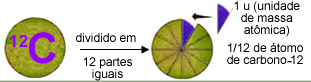 Massa Atômica
O átomo de sódio é 23 vezes mais pesado que a unidade de massa atômica (u).
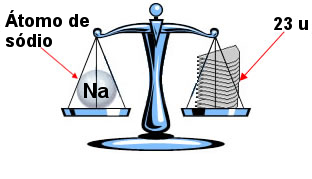 Massa Atômica
Massa Atômica dos Elementos Químicos
Tabela Periódica
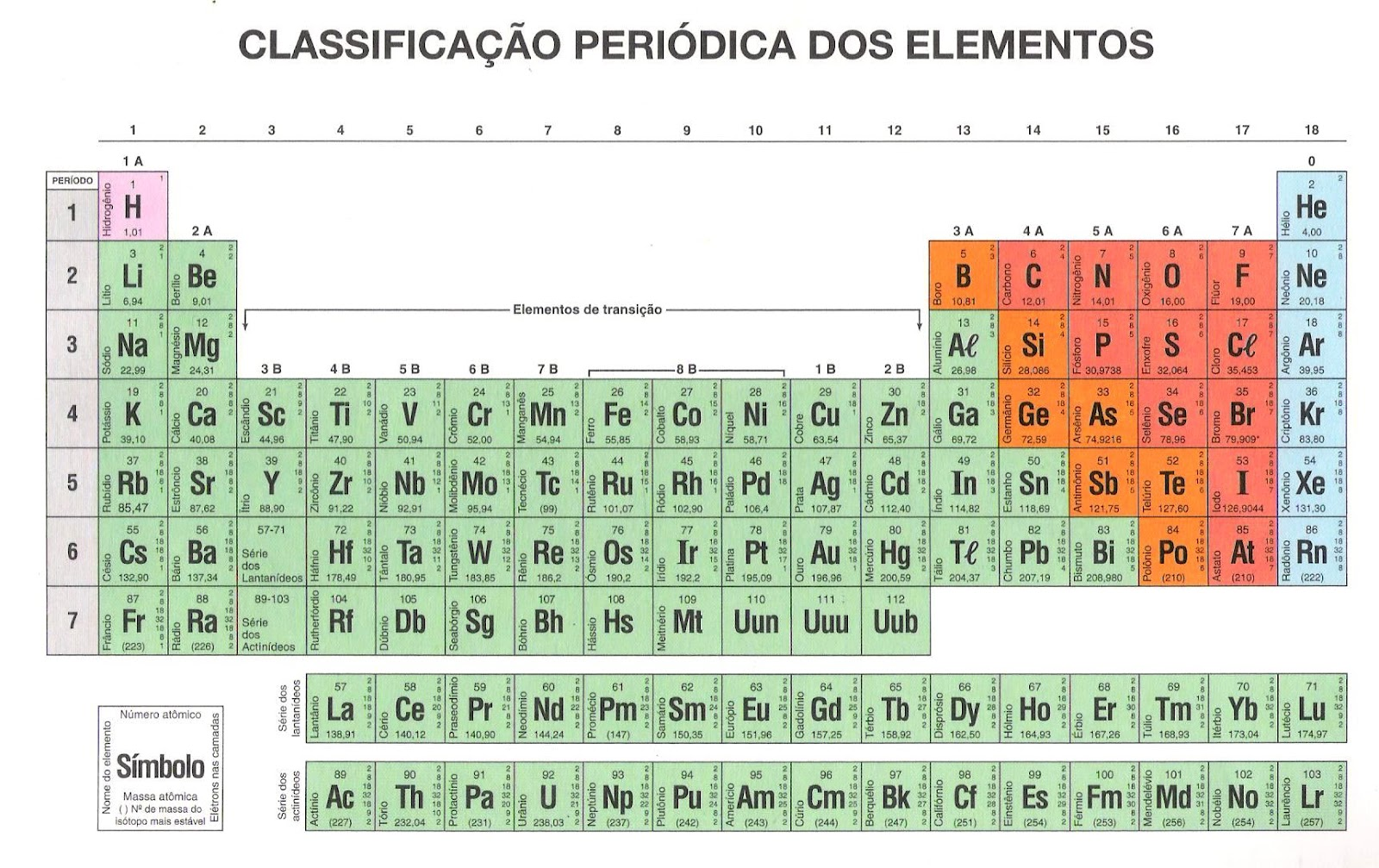 Revisão
Qual é a definição de unidade de massa atômica?
O que é massa atômica?
O que é massa atômica de um elemento químico natural?
Exercícios
Respostas
4) d
5) 55% de 79M e 45% de 81M
6) e
Massa Molecular
Massa Molecular
EXEMPLOS
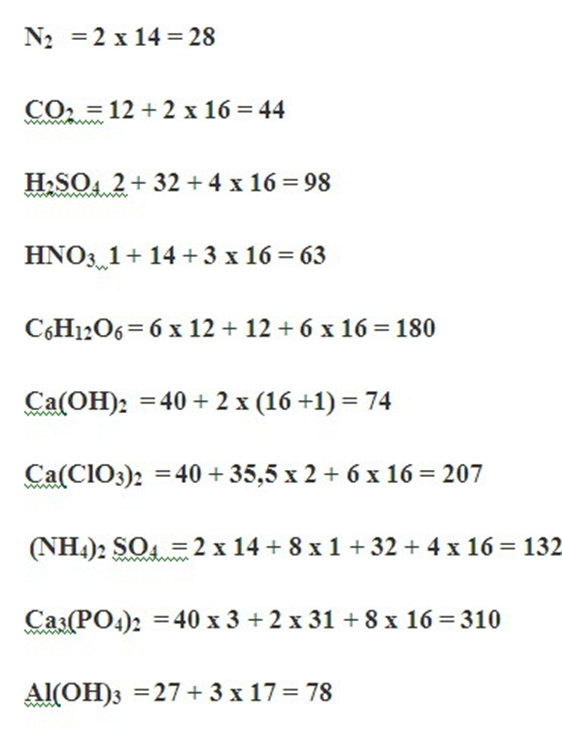 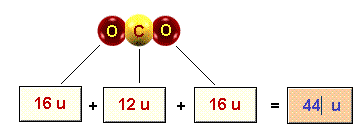 Revisão
O que é massa molecular?
Como a massa molecular pode ser calculada?
Exercícios
Respostas
9. a) 30 u; b) 64 u; c) 100 u; d) 120 u; e) 82 u; 
     f) 149 u; g) 860 u; h) 286 u
10. d
11. b
12. a
Conceito de Mol
Os químicos procuraram uma quantidade de átomos que pudesse ser “pesada” em balanças comuns. A escolha lógica foi considerar uma quantidade de átomos que “pesada”, fornecesse em gramas, o mesmo número já estabelecido como massa atômica.
Ao conjunto de N partículas foi dado o nome de mol.

MOL é a quantidade de matéria de um sistema que contém tantas entidades elementares quantos átomos que existem em 0,012 kg de carbono-12.
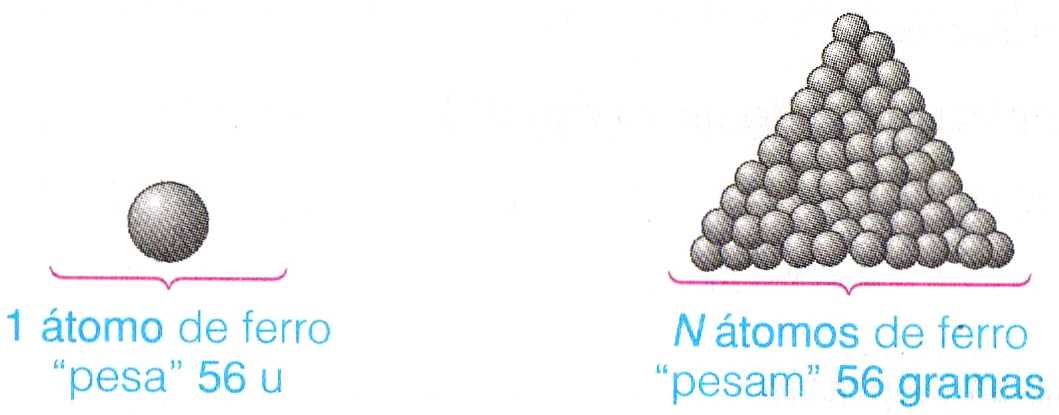 Conceito de Mol
QUANTO VALE O NÚMERO N?
N= 6,02 x 1023 partículas/mol
N é chamado de constante de Avogadro.
1 mol de moléculas contém 6,02 x 1023 moléculas
1 mol de átomos contém 6,02 x 1023 átomos
1 mol de íons contém 6,02 x 1023  íons
1 mol de elétrons contém 6,02 x 1023  elétrons
Mol deve ser entendido como quantidade de matéria ligada a um número de partículas.
Massa Molar
Massa Molar (M) é a massa, em gramas, de um mol da substância (ou elemento, ou íon, etc...)
EXEMPLOS
Massa molar do cálcio => M= 40 g/mol
Massa molar do CO2 => M= 44 g/mol
Massa molar do Na+ => M= 23 g/mol
Cálculo da Quantidade de Mols (n)
Cálculo da Quantidade de Mols (n)
Cálculo da Quantidade de Mols (n)
Revisão
O que é mol?
O que indica o mol?
O que representa a constante de Avogadro e qual o valor dessa constante?
O que é massa molar?
Exercícios
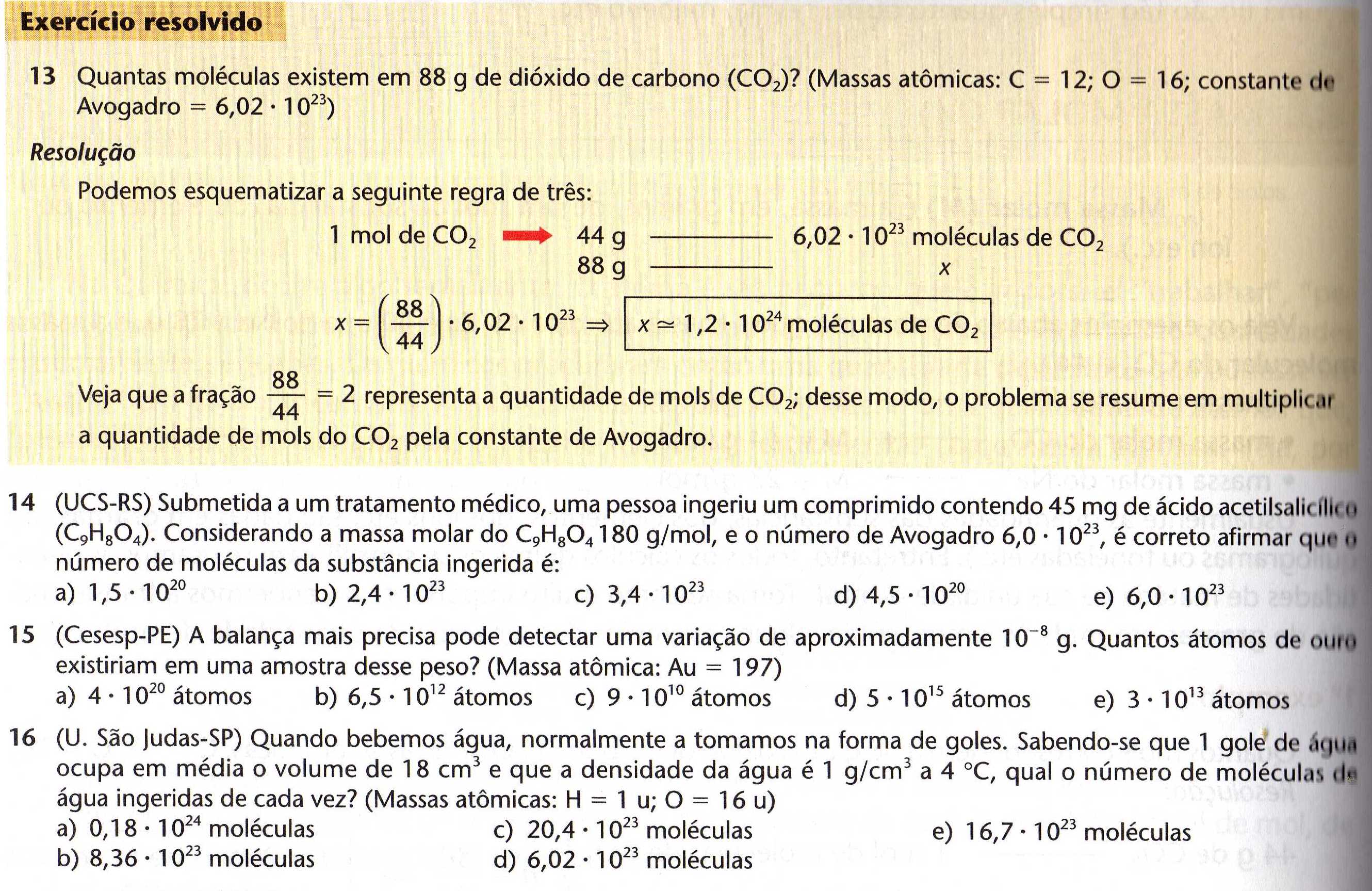 Exercícios
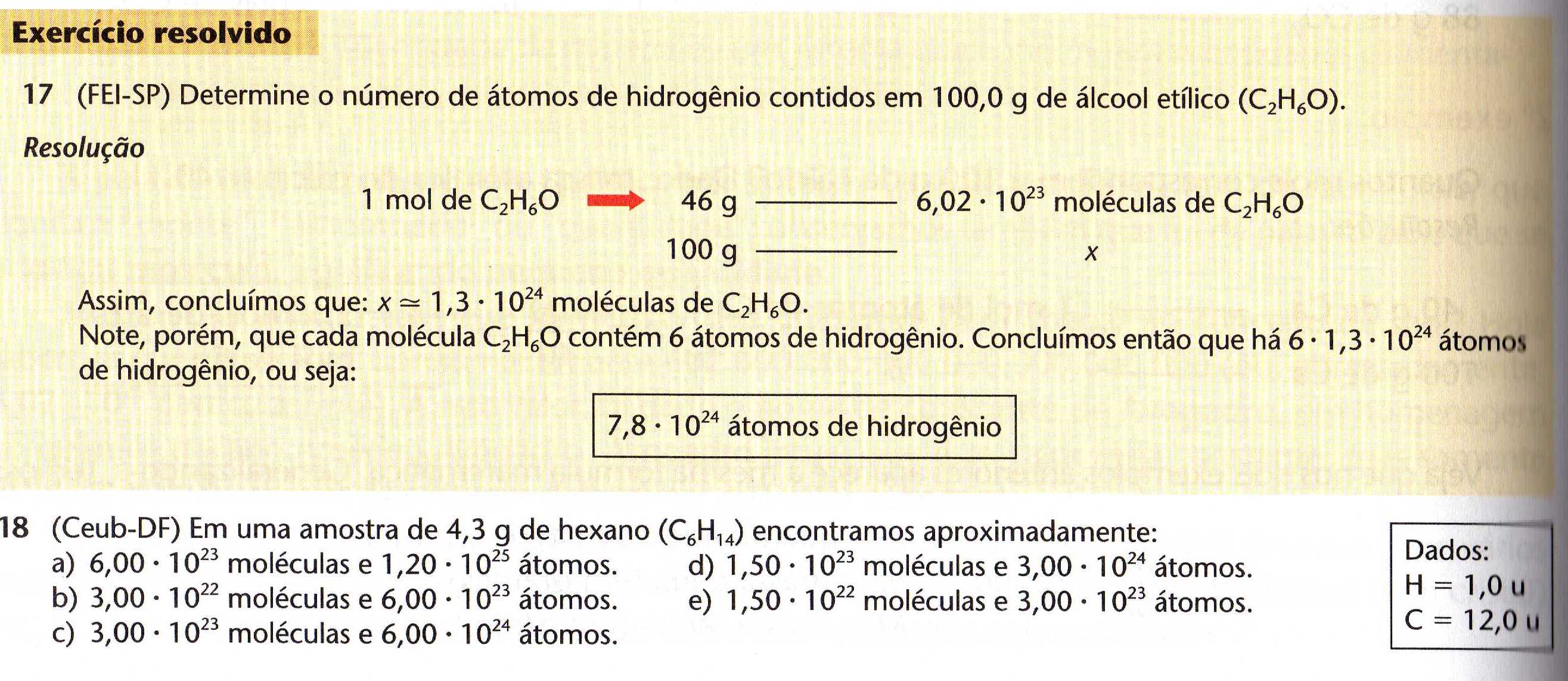 Exercícios
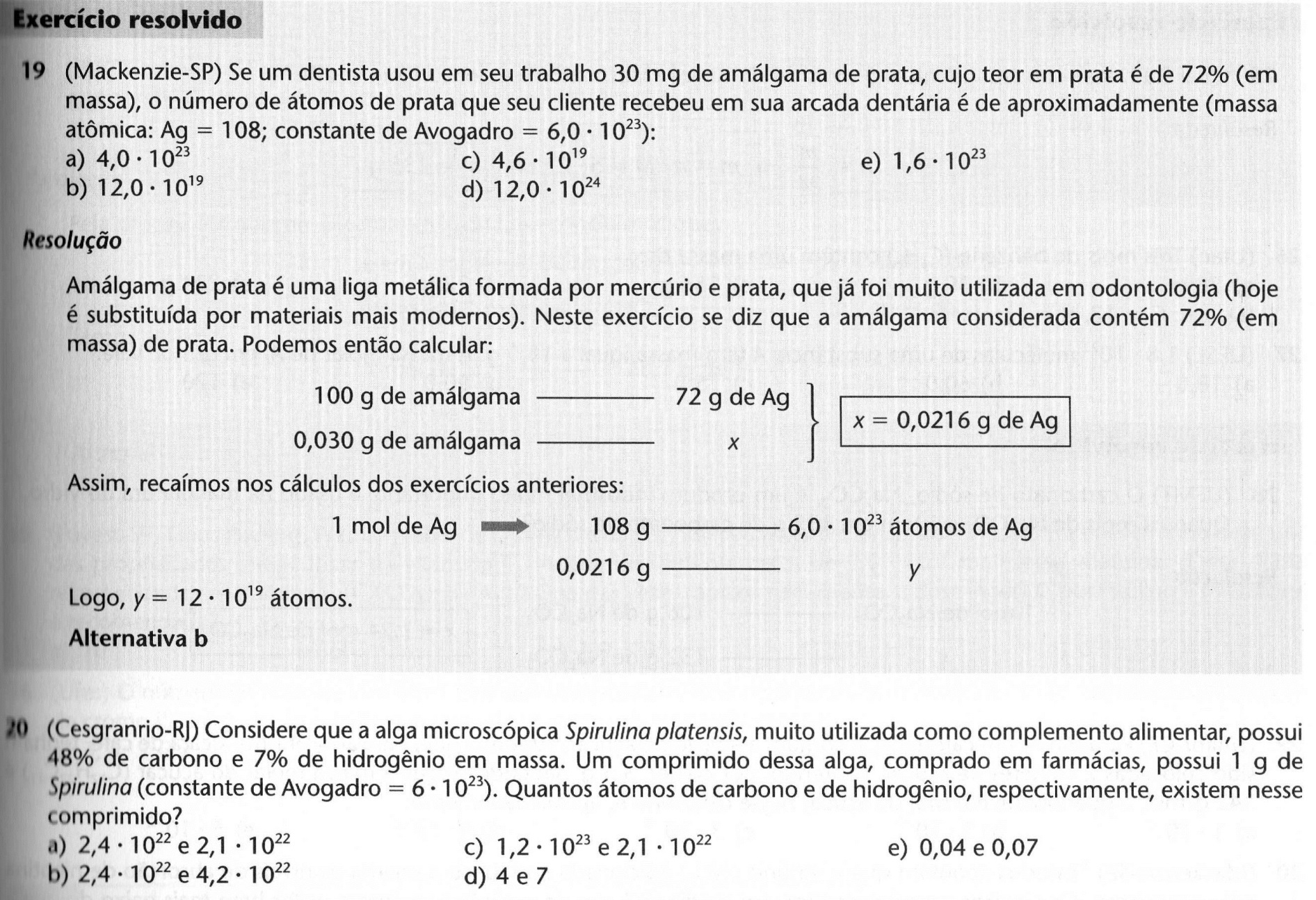 Exercícios
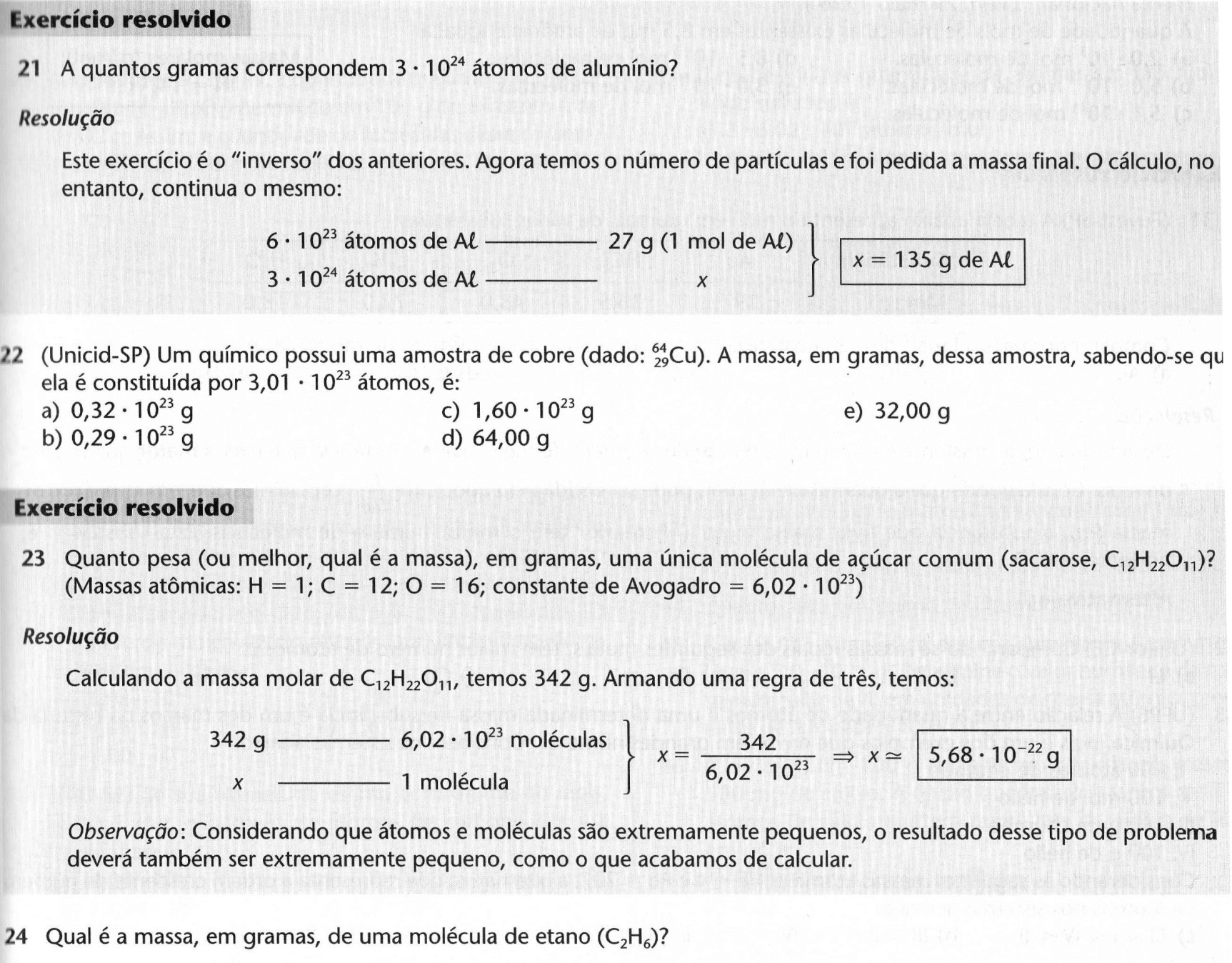 Exercícios
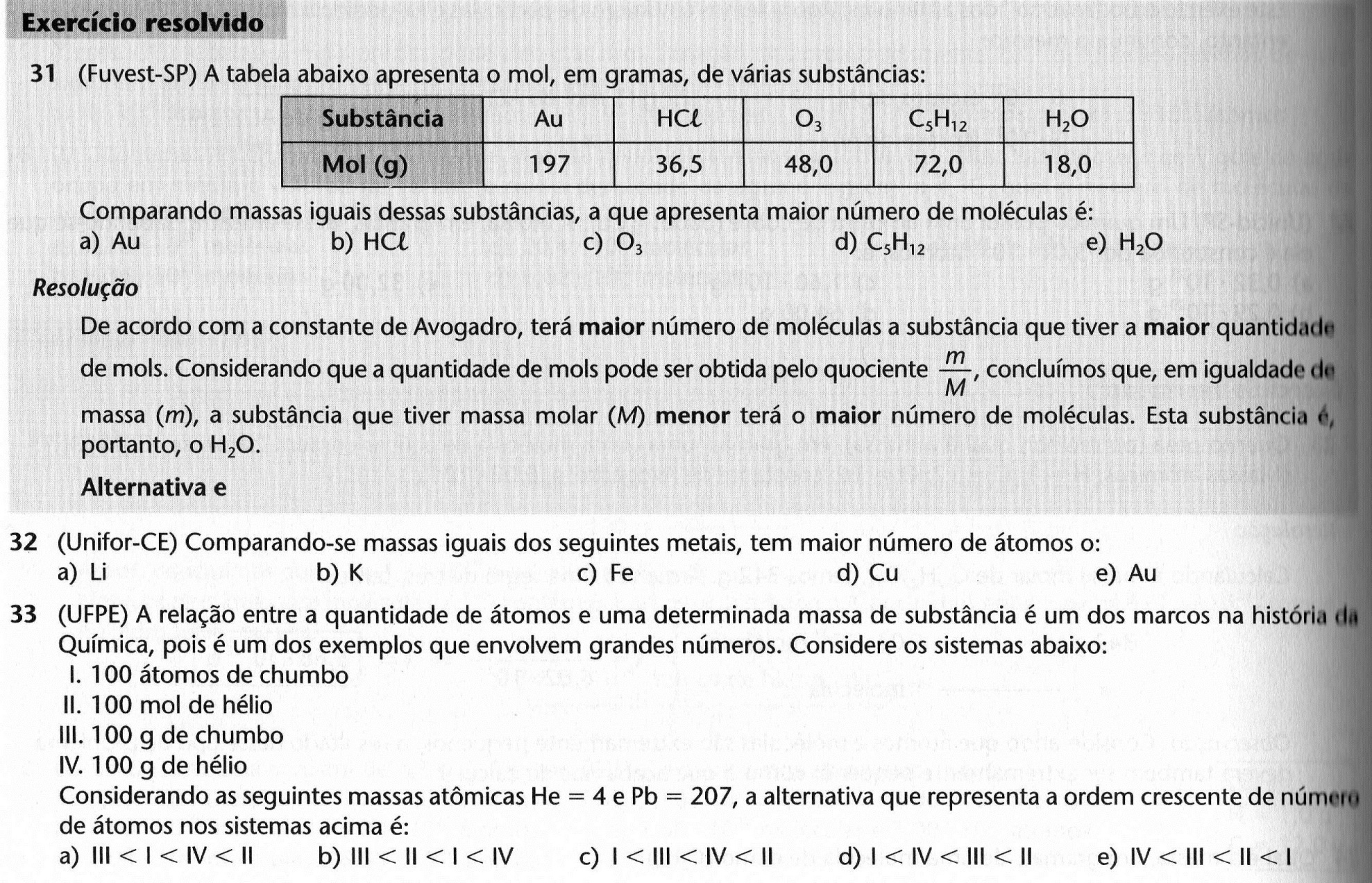 Exercícios
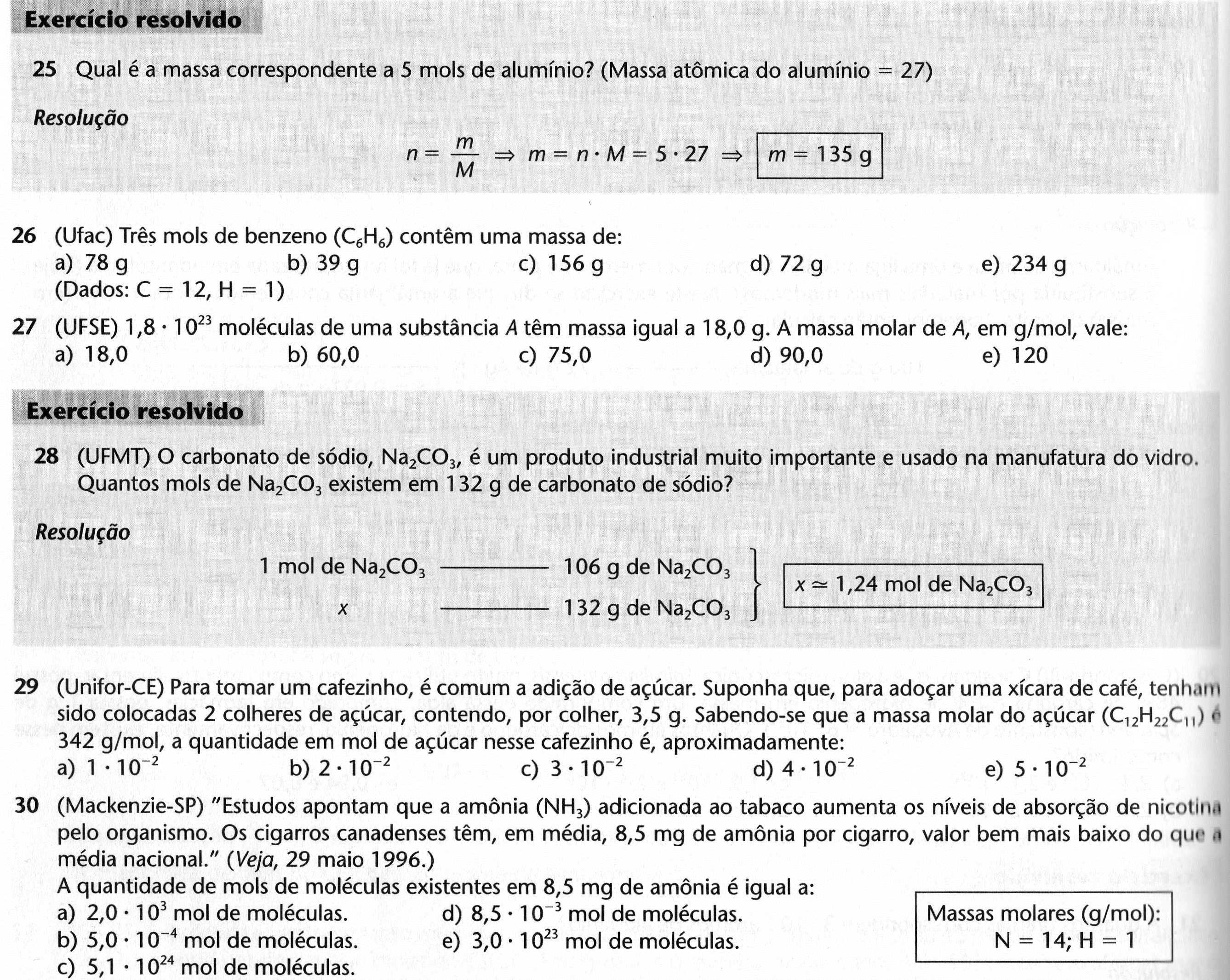